I fenici
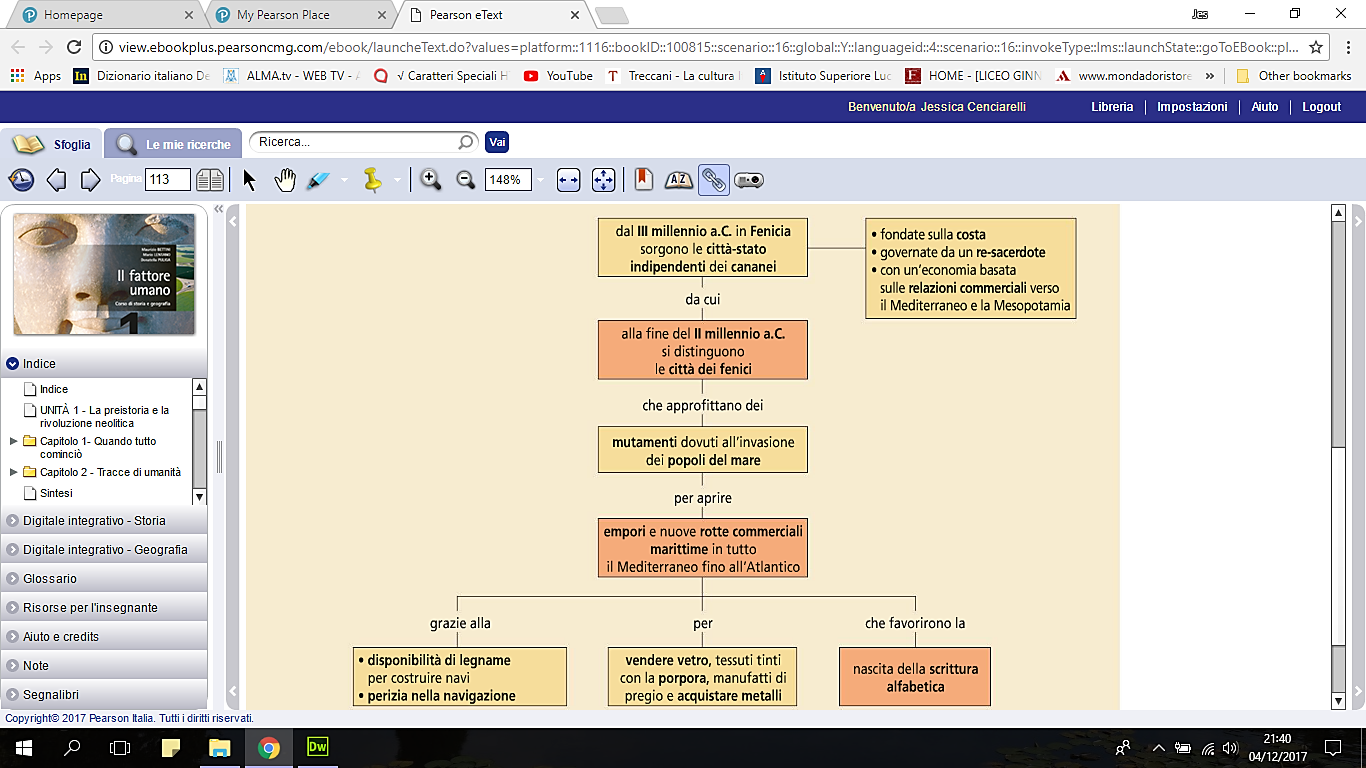